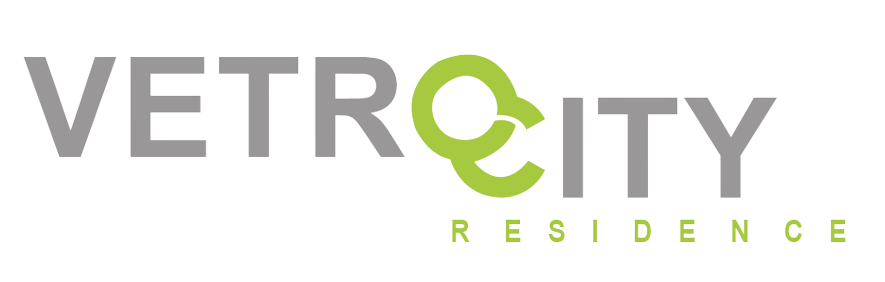 VETRO CITY RESIDENCE
FAALİYET RAPORU
OCAK-2025
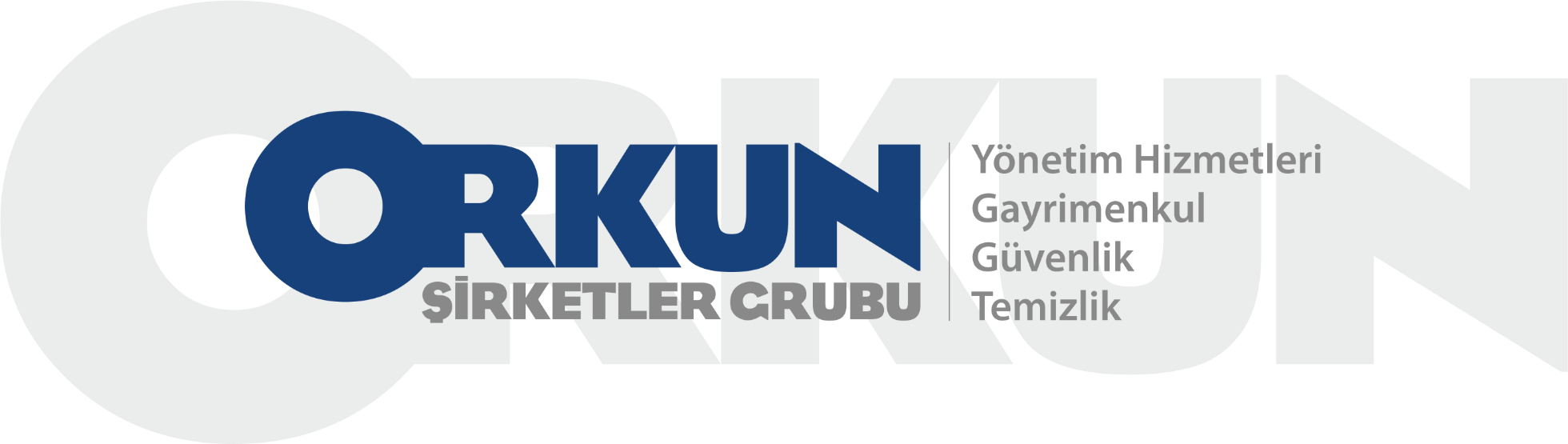 İÇİNDEKİLER
1. PROJE TANITIMI 
2. SİTE YÖNETİM ORGANİZASYON ŞEMASI
3. İDARİ FAALİYETLER
4. TEKNİK & İNŞAİ FAALİYETLER
5. GÜVENLİK FAALİYETLERİ
6. TEMİZLİK FAALİYETLERİ
7. BAHÇE VE PEYZAJ FAALİYETLERİ
PROJE TANITIMI
Vetro City Residence; İstanbul ili, Esenyurt ilçesi, Barbaros Hayrettin Paşa Mahallesi’nde bulunan 256 bağımsız bölüme sahip site projesidir. 256 bağımsız bölümünün 245’i konut, 11’i ise dükkândan oluşmaktadır.
SİTE YÖNETİMİ ORGANİZASYON ŞEMASI
YÖNETİM KURULU
ORKUN GRUP
PROJE YÖNETİCİSİ
ÖZEL GÜVENLİK PERSONELİ
(6)
LOBİ PERSONELİ
(2)
TEKNİK  PERSONELİ
(2)
TEMİZLİK PERSONELİ
(2)
İDARİ FAALİYETLER
Binamıza yeni taşınacak daire sakinlerimizden, taşınma öncesinde gerekli olan bilgi ve belgeler dahilinde kayıt formları tanzim edilmektedir. Kiracı/Malik dosyaları oluşturulduktan sonra taşınma işlemleri gerçekleşmektedir.
Borç bakiyesi bulunan sakinlerimiz ile tahsilat planlaması yapılmaktadır.
Aidat tahsilat planlaması doğrultusunda gereği üzerine yeni yasal takip dosyaları açılmaktadır.
Yönetim kurulu toplantıları gerçekleştirilmektedir.
Faturalarımızın ödemeleri oluşturulan planlama dahilinde gerçekleştirilmektedir.
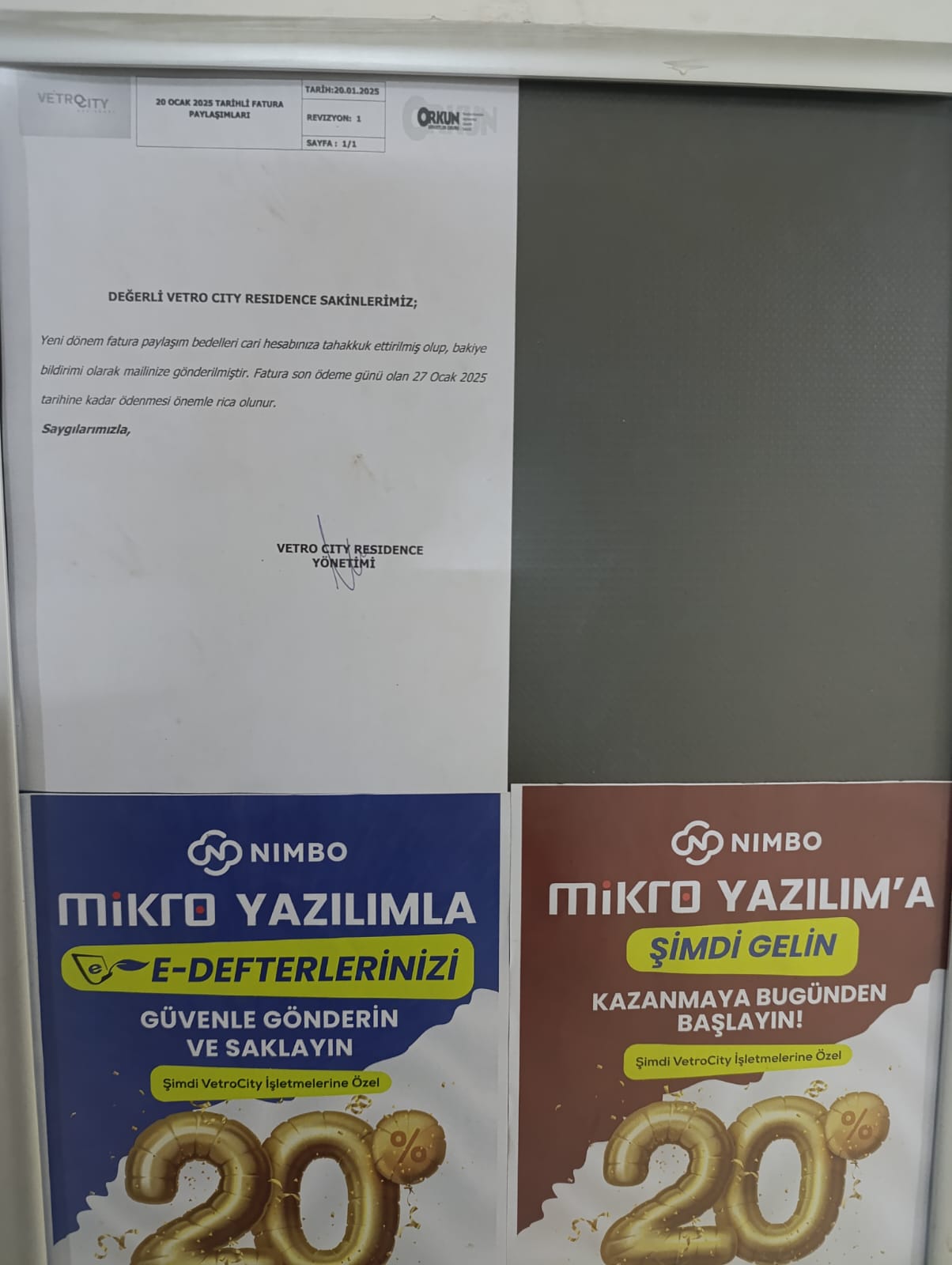 Açık ve kapalı otopark alanında usulsüz park edilmiş araçlar takip edilmekte ve gereği doğrultusunda görüşmeler gerçekleştirilmektedir.
Muhasebe kayıtları günlük işlenmektedir.
Bağımsız bölümlerin süzme sayaç fatura paylaşımları gerçekleştirilmiştir.
Bağımsız bölümlerde gerçekleştirilen teknik çalışmaların uygunluğu denetlenmektedir.
Olağan Genel Kurul Toplantısı gerçekleştirilmiştir.
Dönemsel daire sakini bilgilendirme duyuruları hazırlanmış ve duyuru panolarına asılmıştır.
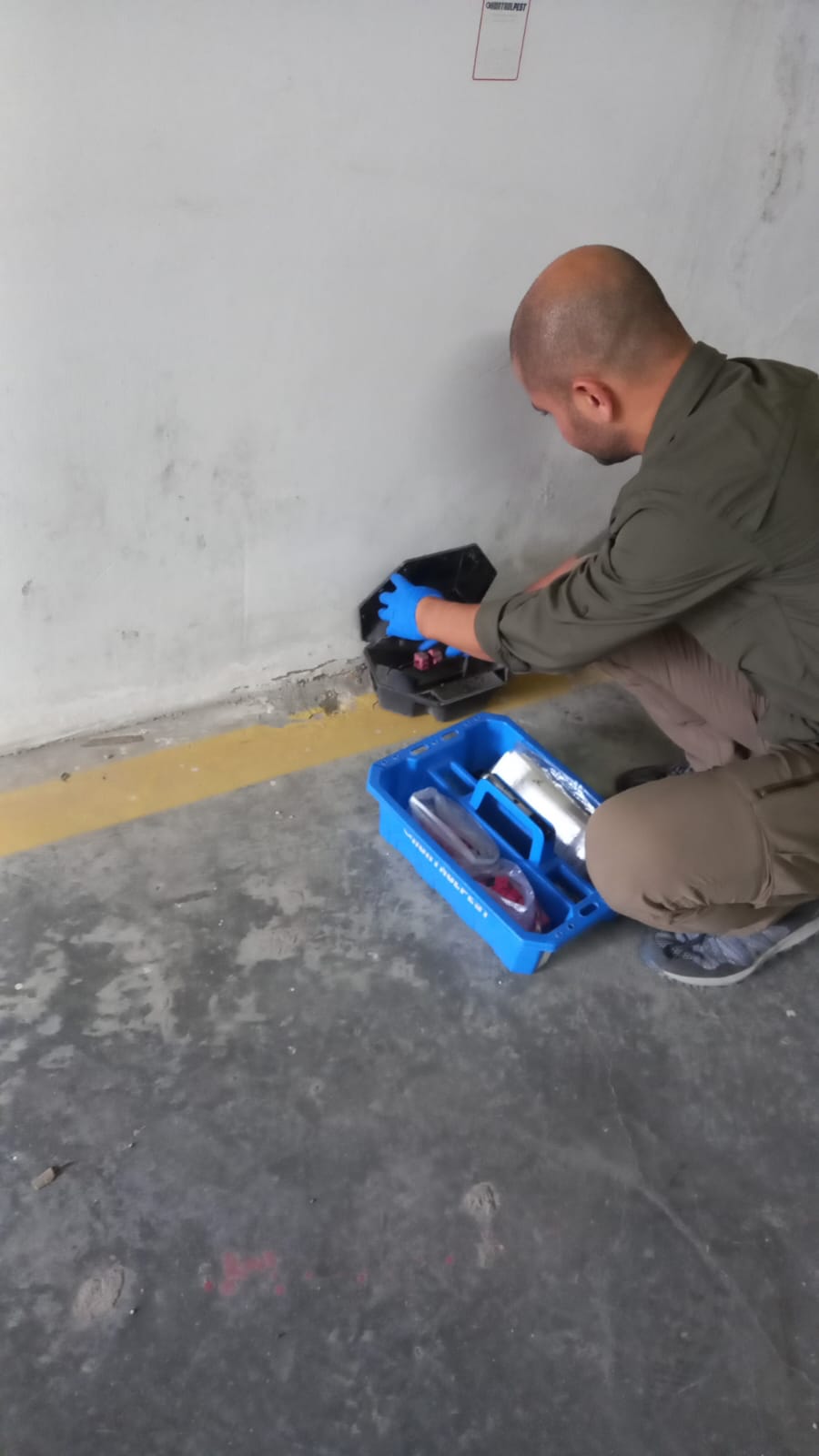 Aylık pest kontrol faaliyeti gerçekleştirilmiştir.
TEKNİK&İNŞAİ FAALİYETLER
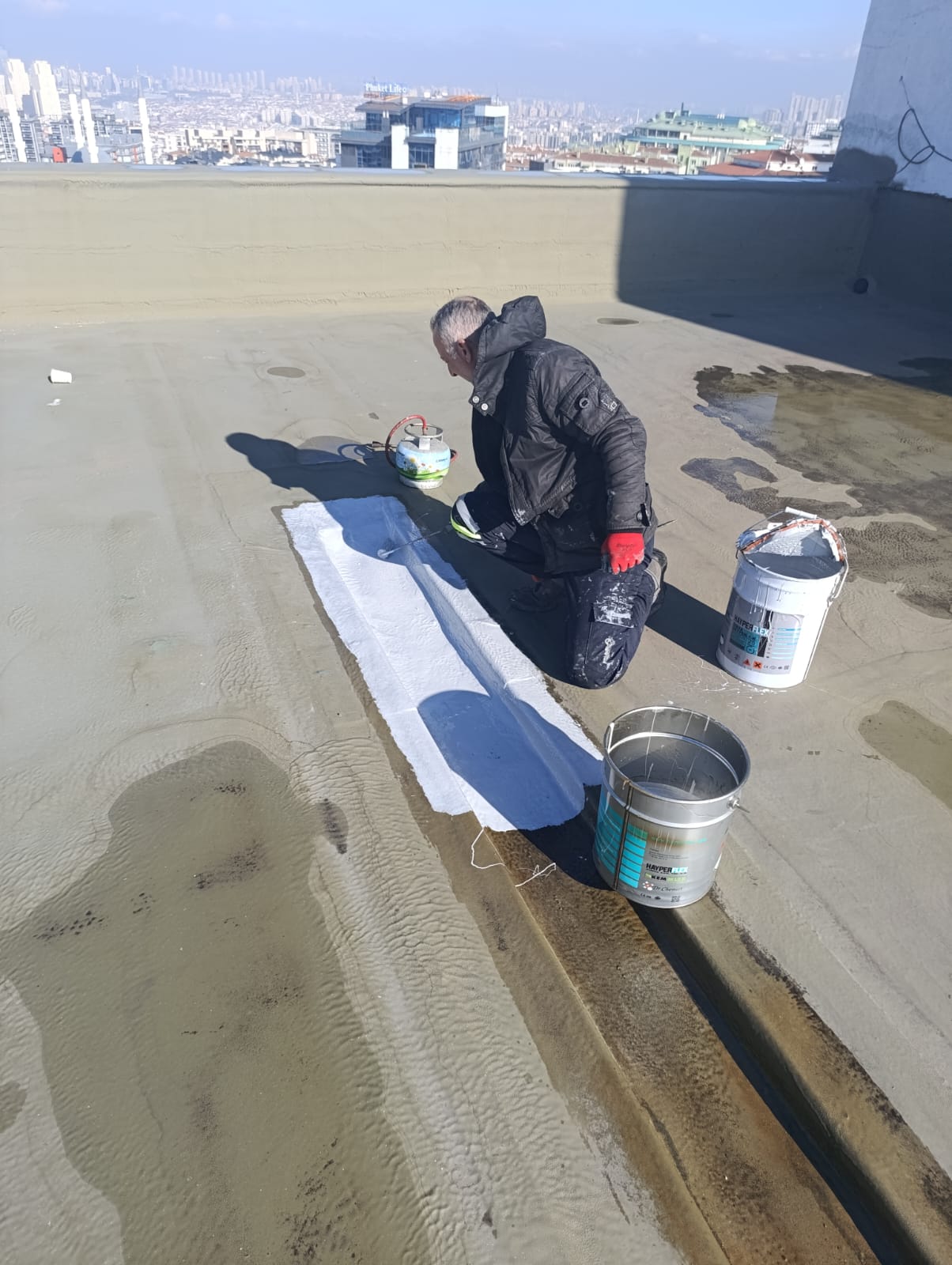 Çatı teras bölümü periyodik izolasyon kontrolleri sağlanmış ve oluklara astar uygulanmıştır.
Türk Telekom, Superonlıne ve İnternet kutusu yetkili personelleri tarafınca gerçekleşen bağlantı kontrollerinde teknik eşlik sağlanmıştır.
Ortak alanda personel kullanımında olan ısıtıcıların hasar kontrolleri sağlanmıştır.
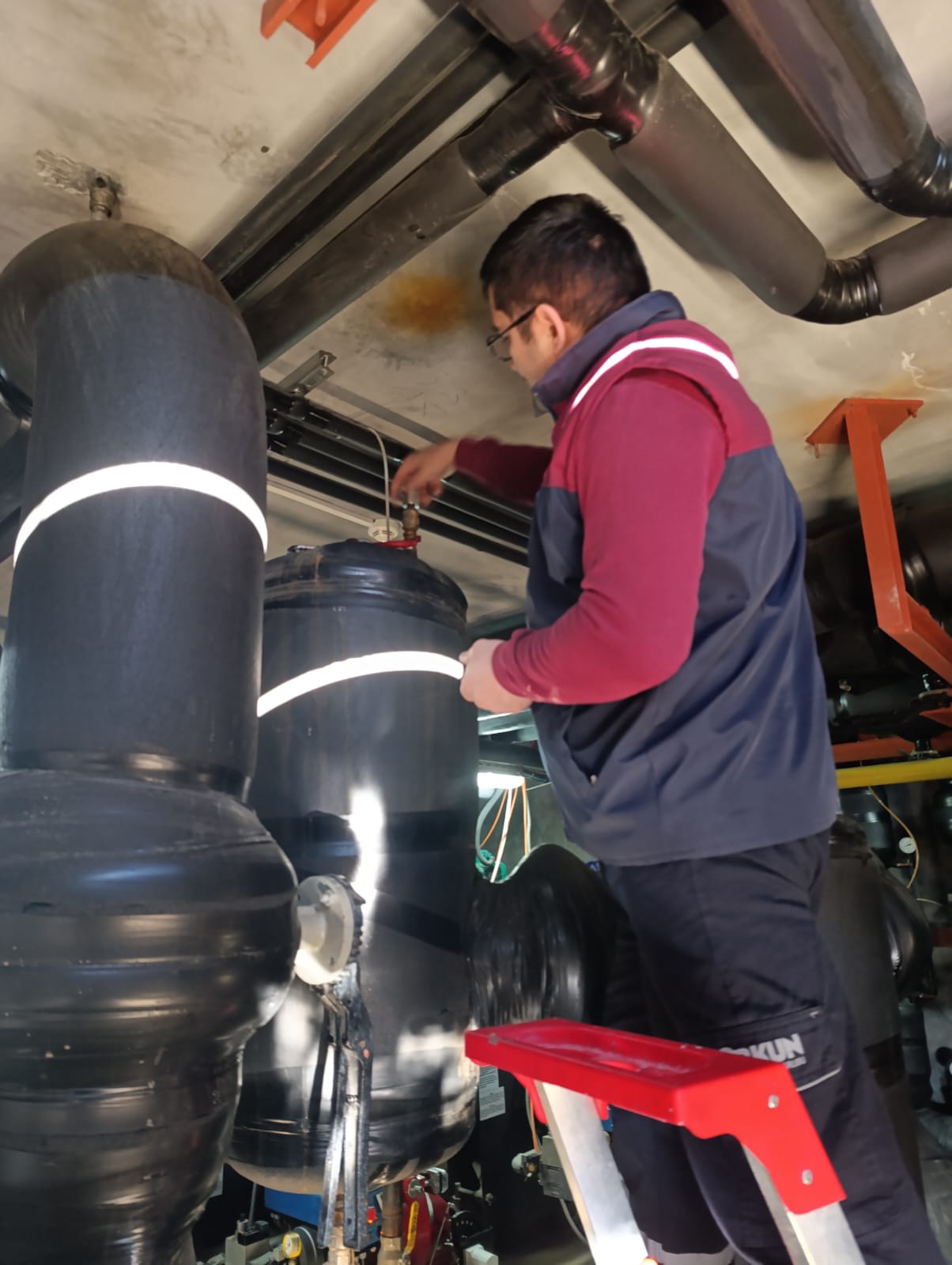 Isıtma sistemi  periyodik kontrolleri gerçekleştirilmiştir.
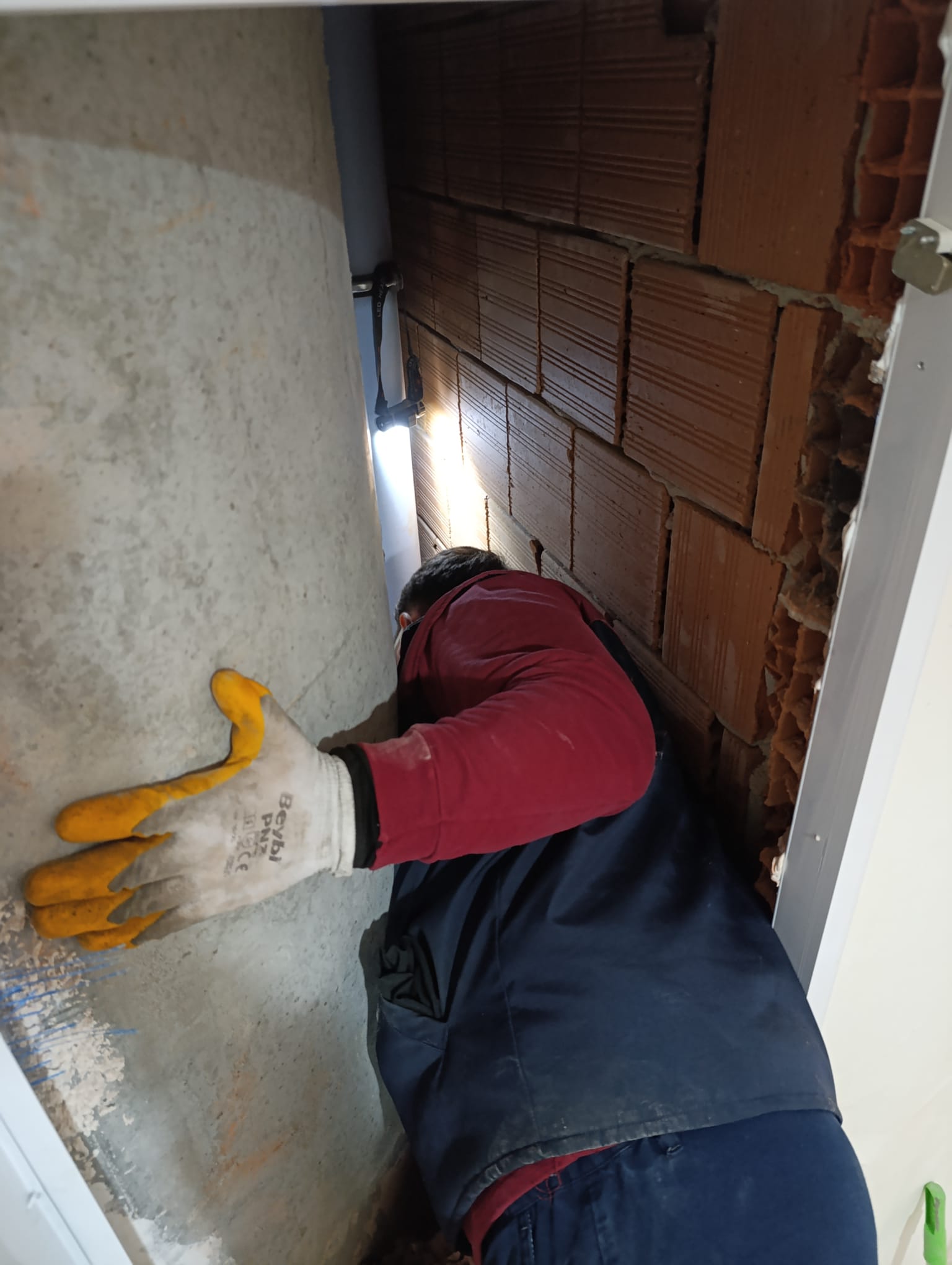 Periyodik şaft kontrolleri gerçekleştirilmiştir.
Ck Elektrik yetkili personelleri tarafınca gerçekleşen elektrik açma-kapatma işlemlerinde teknik eşlik sağlanmıştır.
Dış mekan aydınlatma zaman röle kontrolleri sağlanmıştır.
Elektrikli araç şarj istasyon kurulumuna ilişkin firmalar ile keşif görüşmeleri gerçekleştirilmiştir.
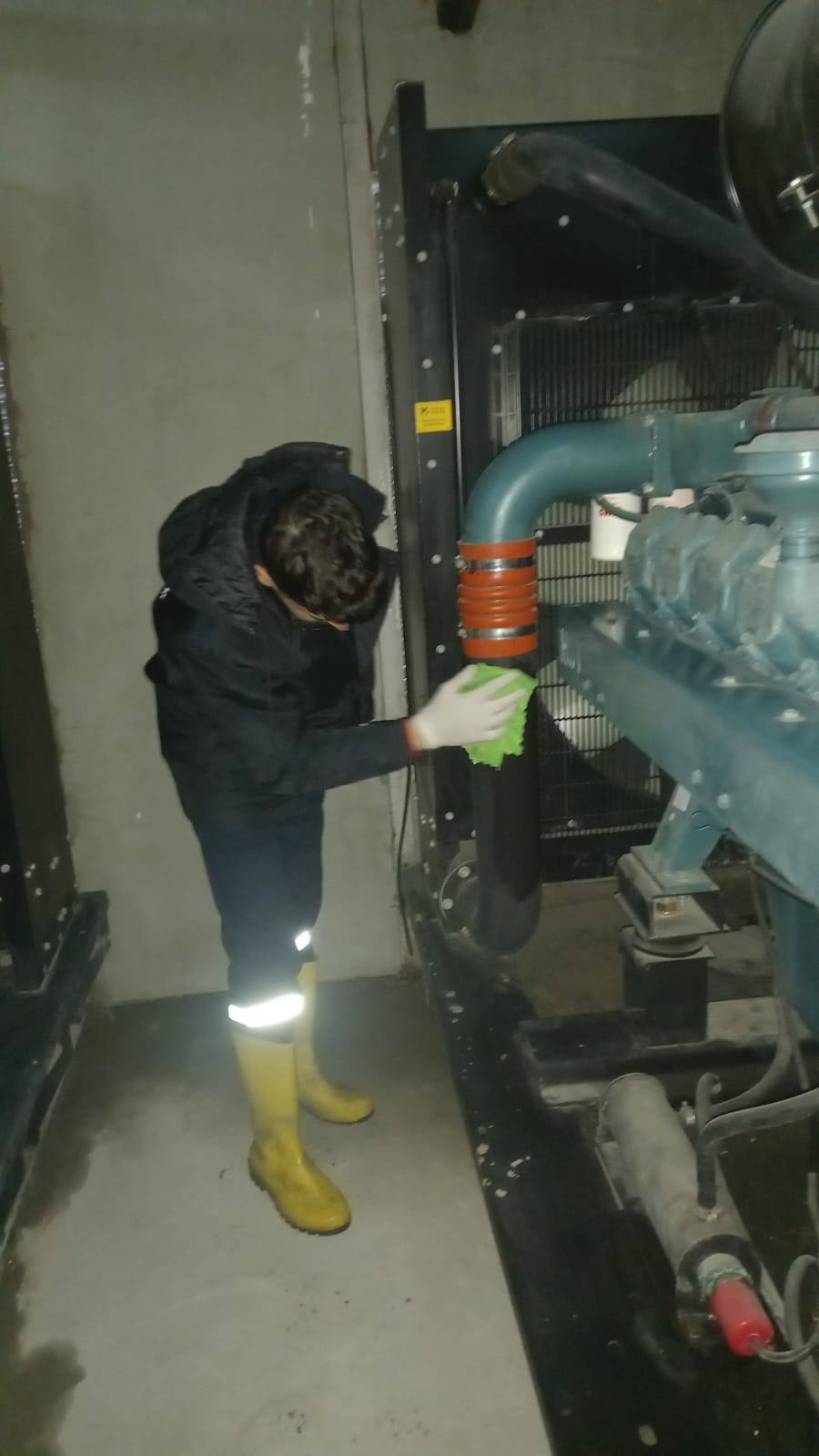 Periyodik jeneratör kontrolleri gerçekleştirilmiştir.
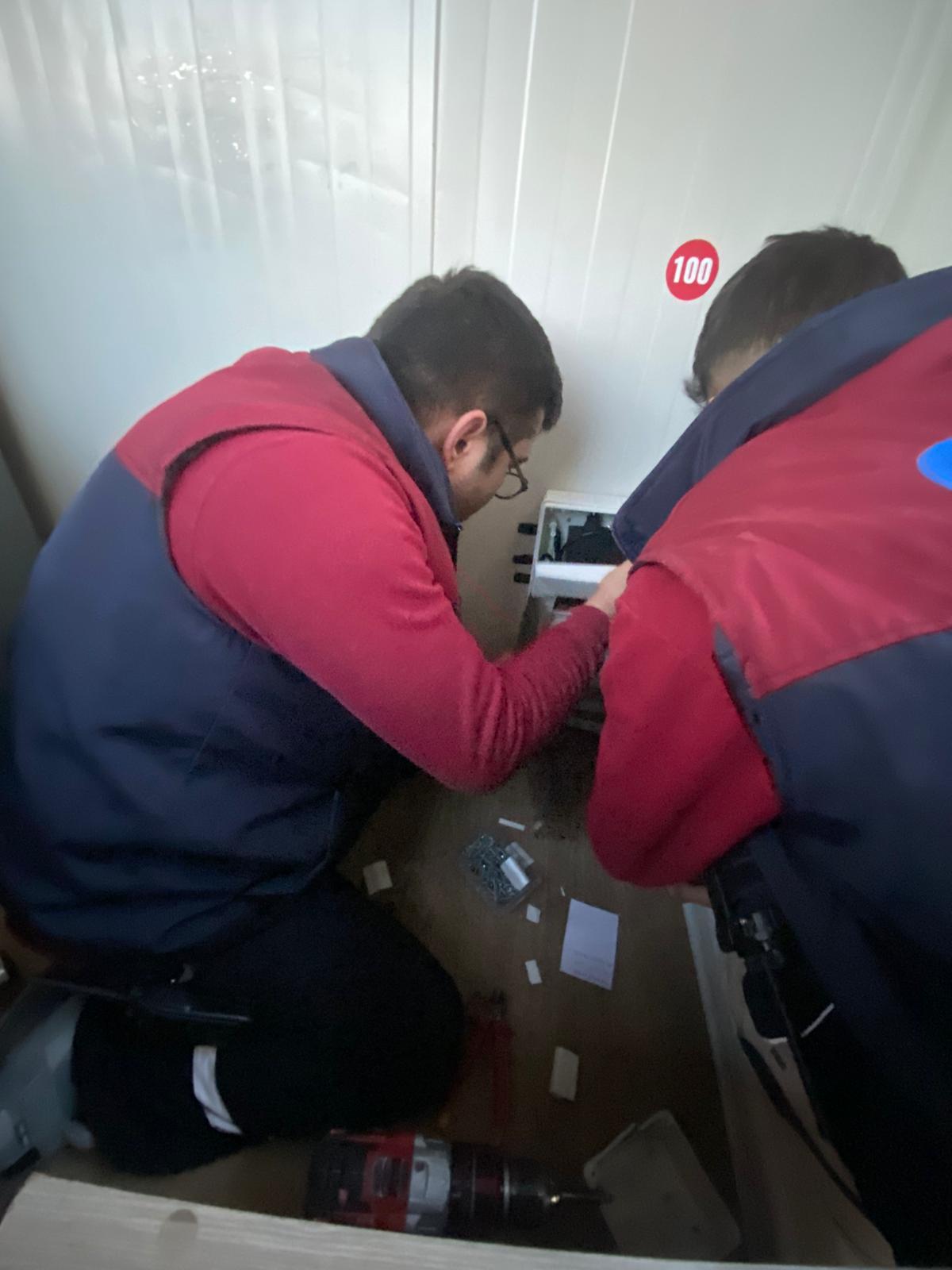 Güvenlik kabini elektrik panosu arızası giderilmiştir.
Turnike sistemi periyodik kontrolleri gerçekleştirilmiştir.
Bb lerin süzme sayaç endeks okumaları gerçekleştirilmiştir.
Asansör kuyu aydınlatmaları değiştirilmiştir.
Bina geneli acil çıkış kapılarının hasar kontrolleri sağlanmıştır.
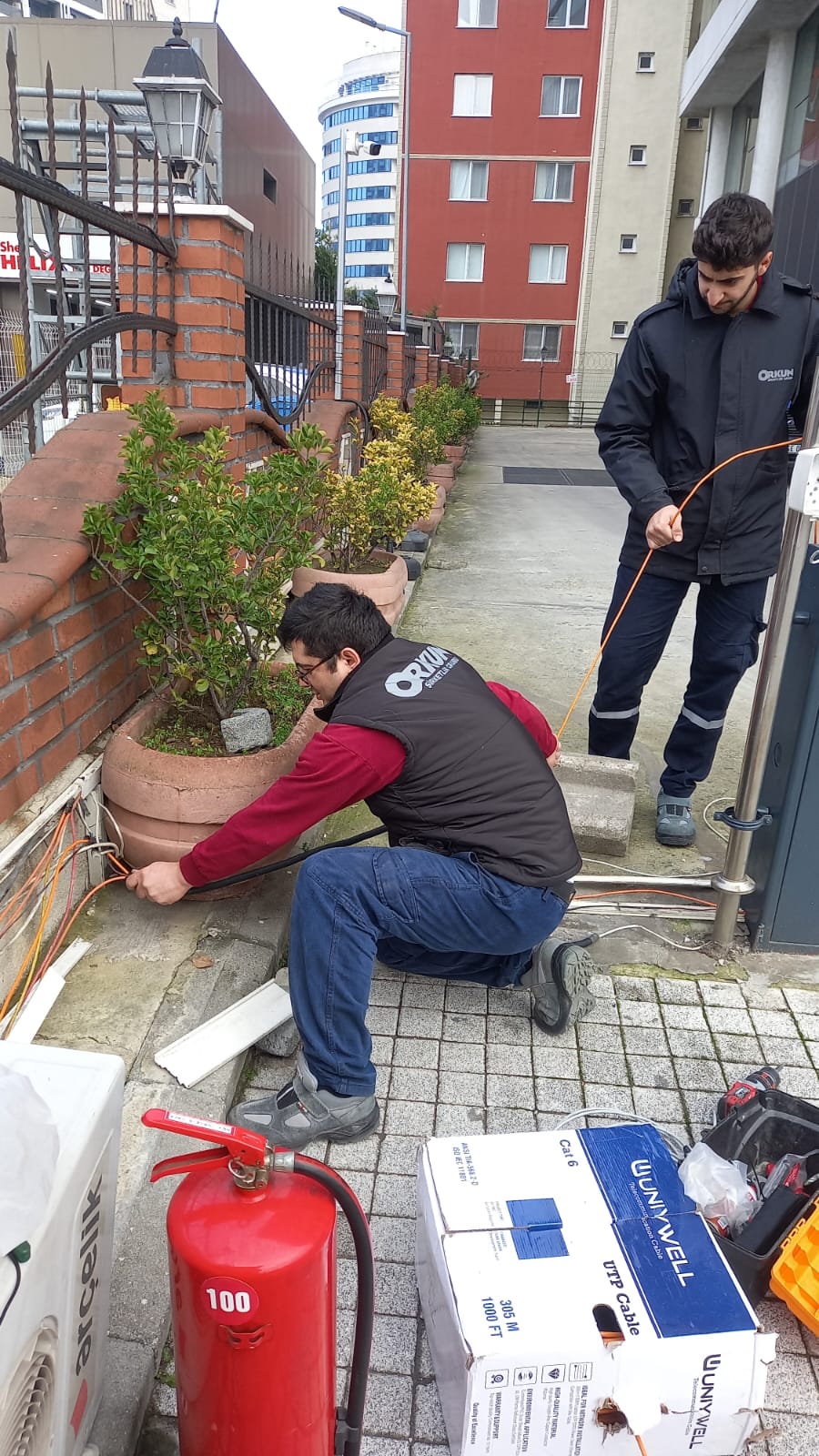 Kapalı otopark girişi PTS kablosu yenilenmiştir.
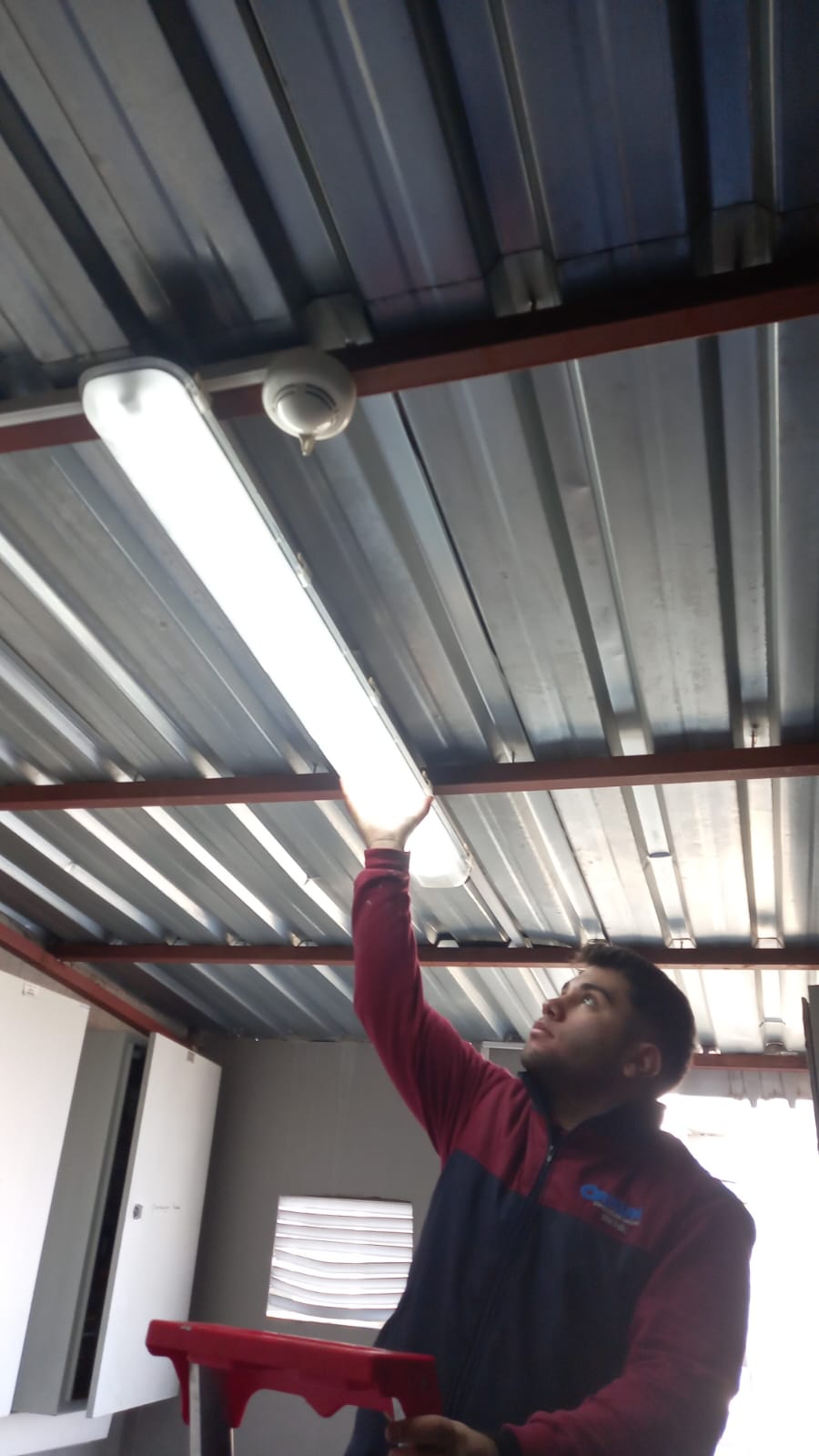 Bina geneli aydınlatma kontrolleri sağlanmıştır.
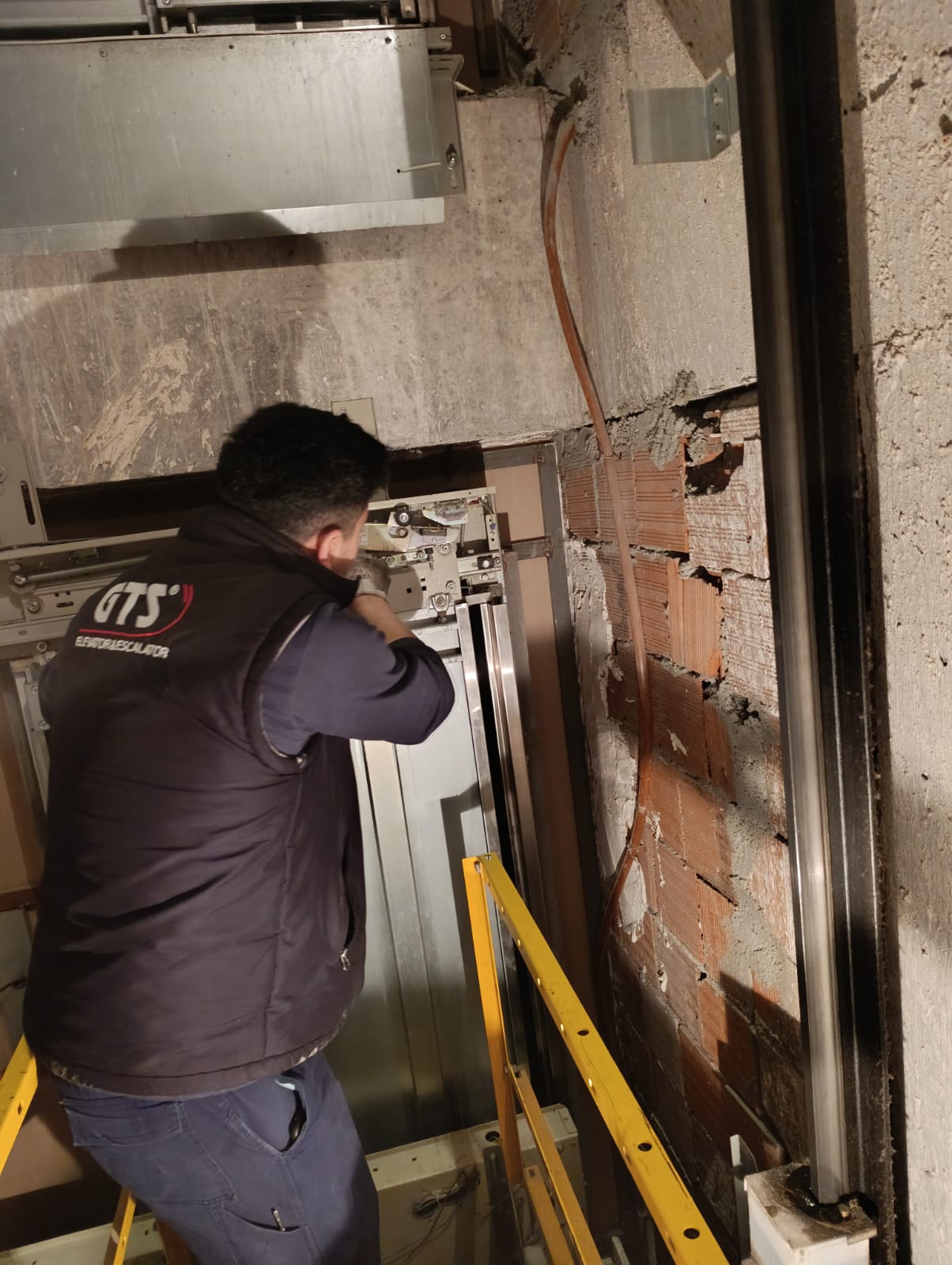 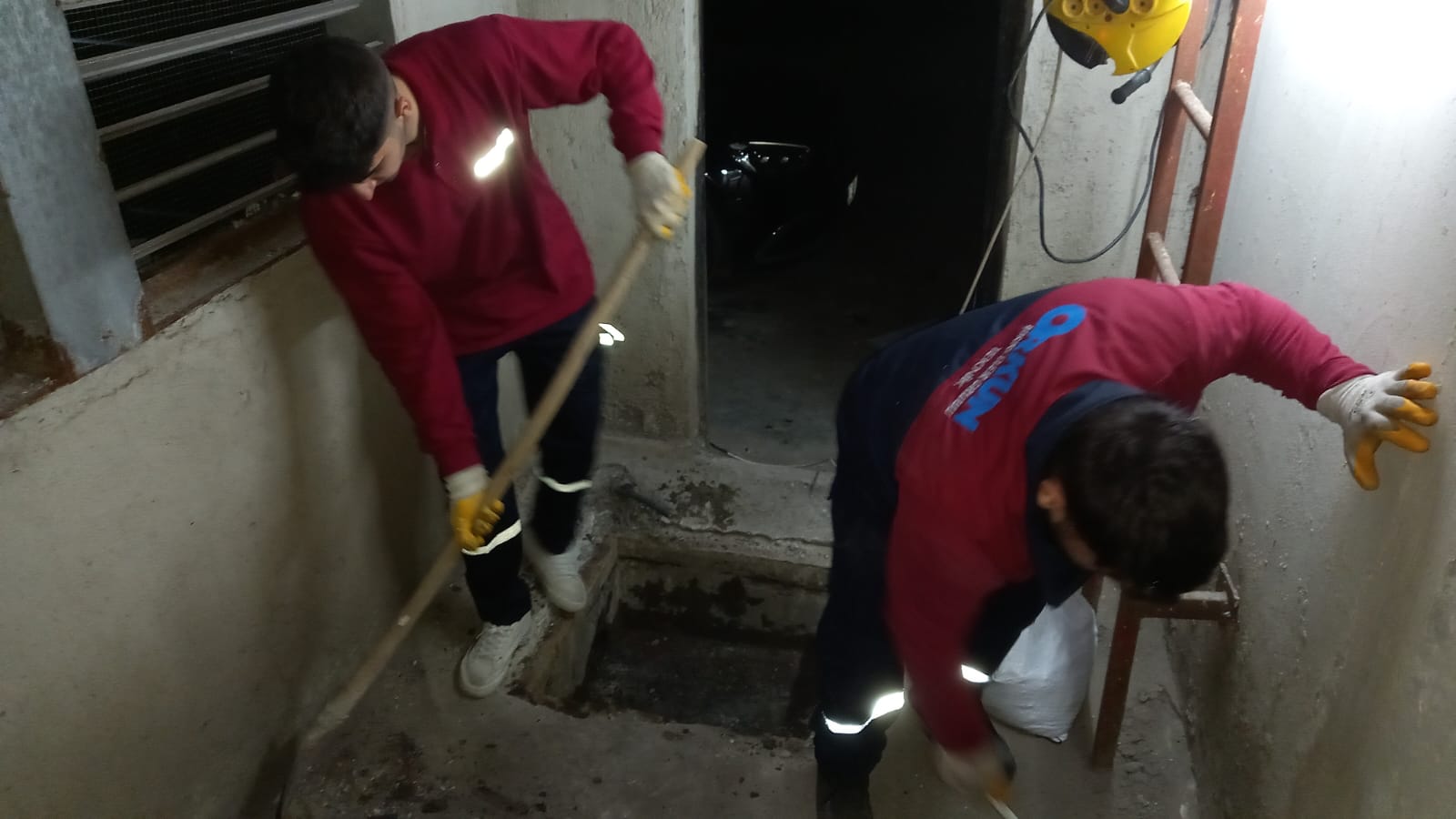 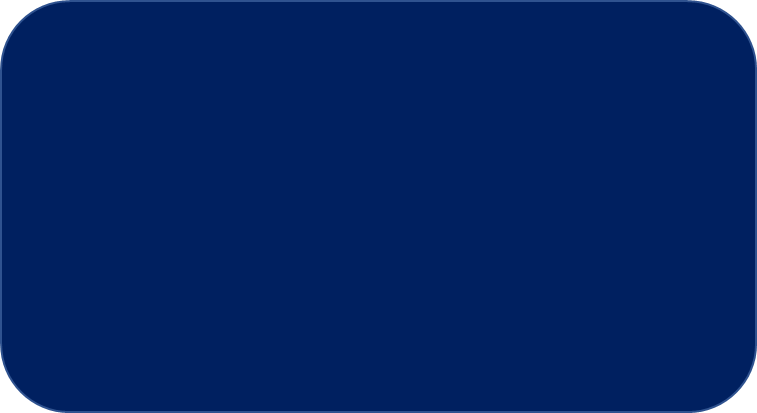 Asansörlerin aylık bakım faaliyeti gerçekleştirilmiştir.
Kapalı otopark yağmur drenaj hattı kontrolleri sağlanmıştır.
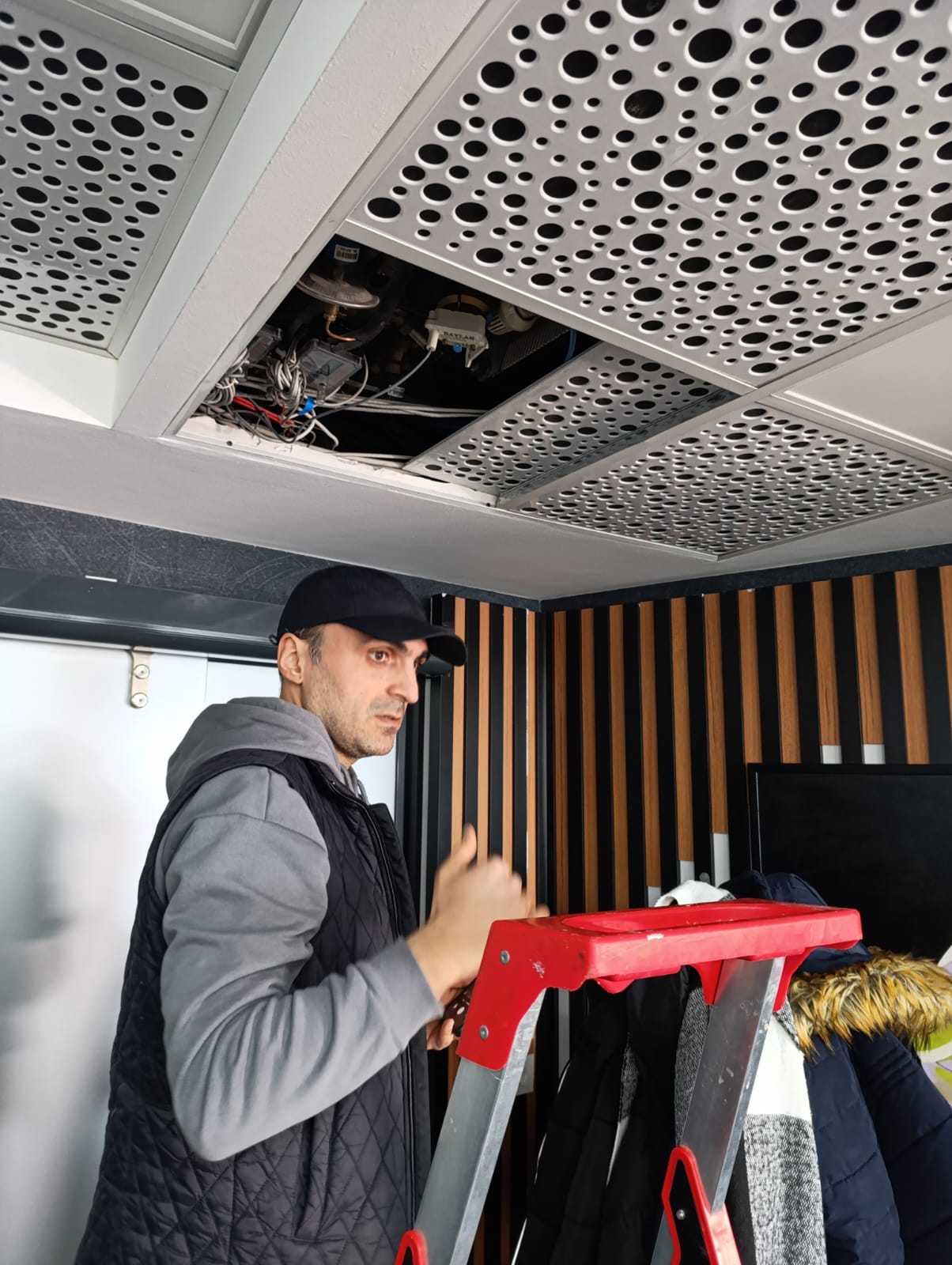 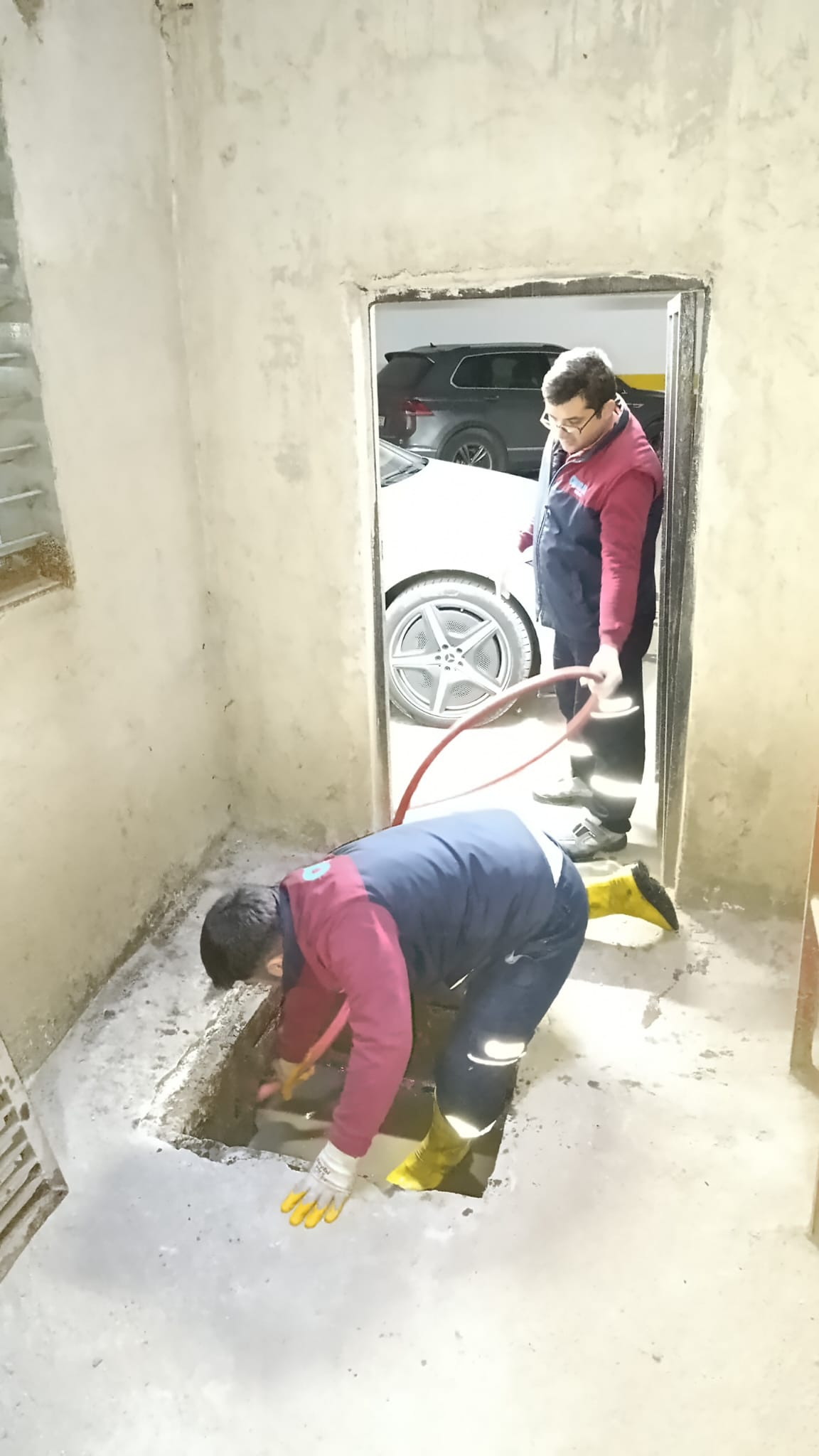 Jet fan ve havalandırma kontrolleri gerçekleştirilmiştir.
Bb süzme sayaç arıza kontrolleri gerçekleştirilmiştir.
GÜVENLİK FAALİYETLERİ
Güvenlik hizmetleri ORKUN GÜVENLİK firması tarafından toplam 6 (altı) kişilik kadro ile 24 saat esasına göre gündüz 2(iki) kişi, gece 2(iki) kişi olacak şekilde sağlanmaktadır. 2(İki) lobi danışma personeli ile toplam 8(sekiz) personel ile Güvenlik-Gözetim hizmeti verilmektedir.
5188 sayılı Özel Güvenlik Hizmetlerine Dair Kanun doğrultusunda güvenlik hizmeti uygulamaları yapılmaktadır.
Periyodik gece proje denetim faaliyetleri gerçekleştirilmektedir.
Eşya taşımaları bizzat güvenlik görevlileri ve güvenlik personeli tarafından takip edilmekte ve taşınma işlemlerinde gerekli tüm tedbirler alınmaktadır.
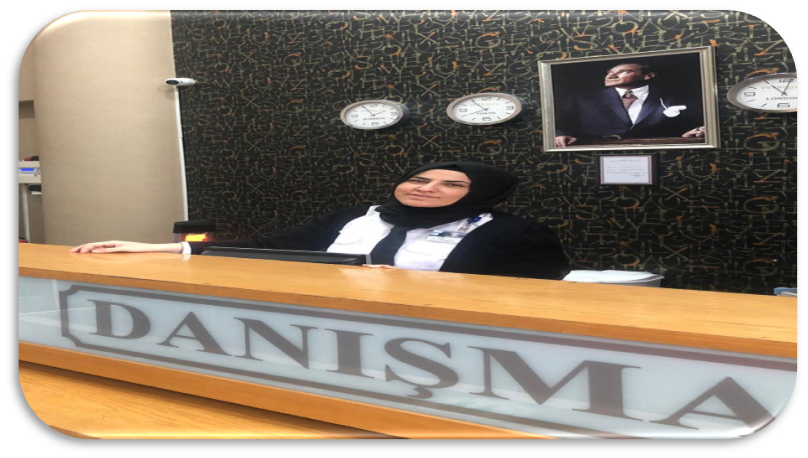 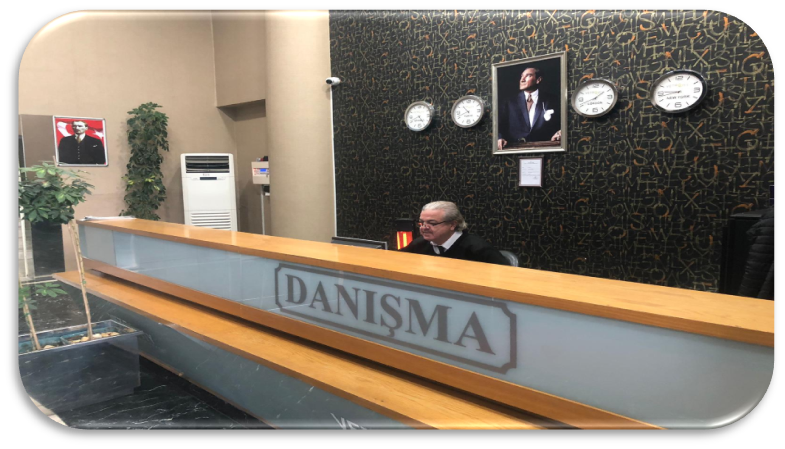 TEMİZLİK FAALİYETLERİ
Günlük, haftalık ve aylık temizlik planlaması kapsamında rutin temizlik hizmeti yürütülmektedir.
Bina geneli merdiven küpeşteleri temizlenmiştir.
Zemin otomatı ile bina geneli kat temizliği gerçekleştirilmiştir.
Kapalı otopark çıkış kepengi temizlenmiştir.
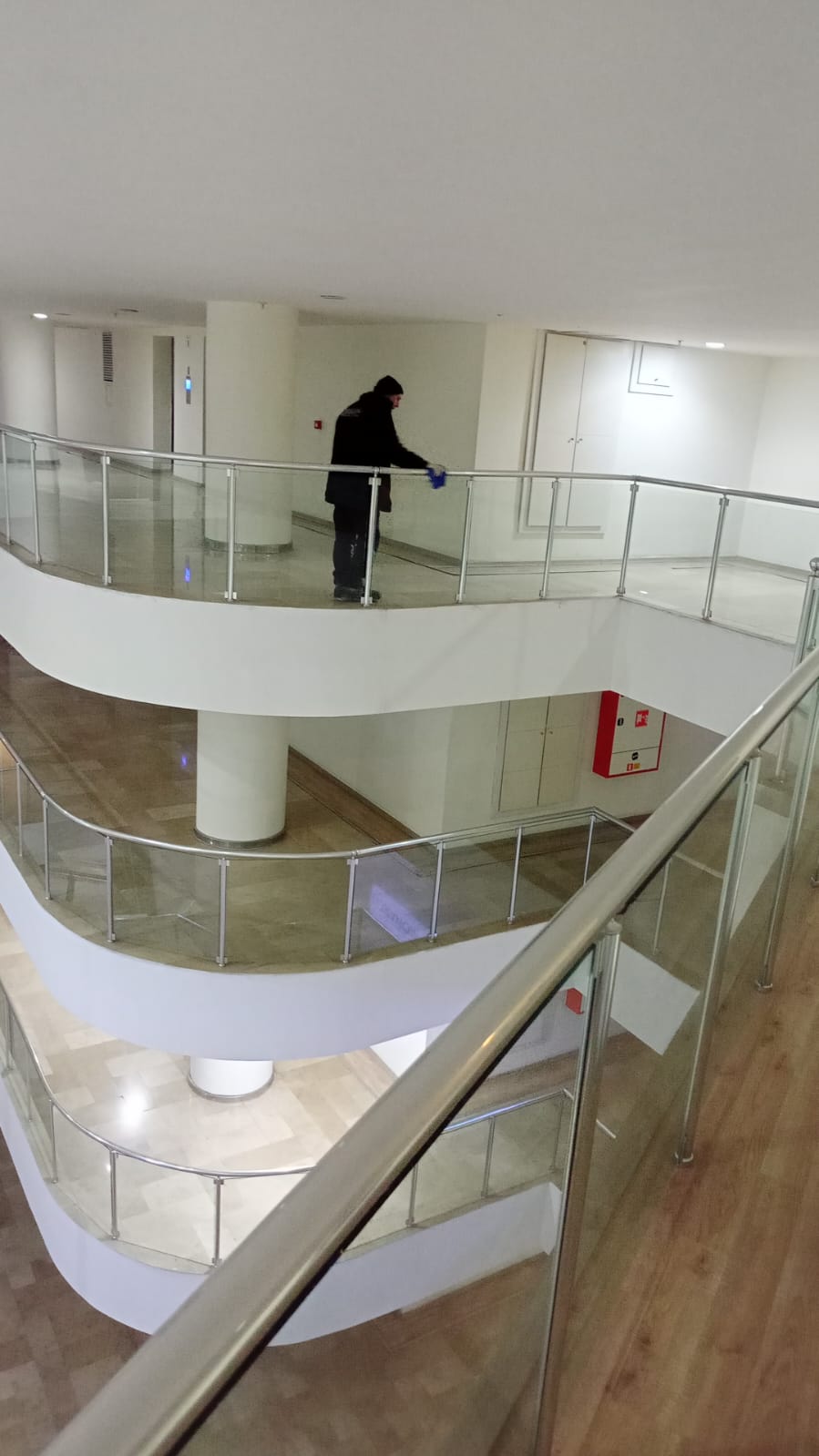 Ortak alan cam temizliği gerçekleştirilmiştir.
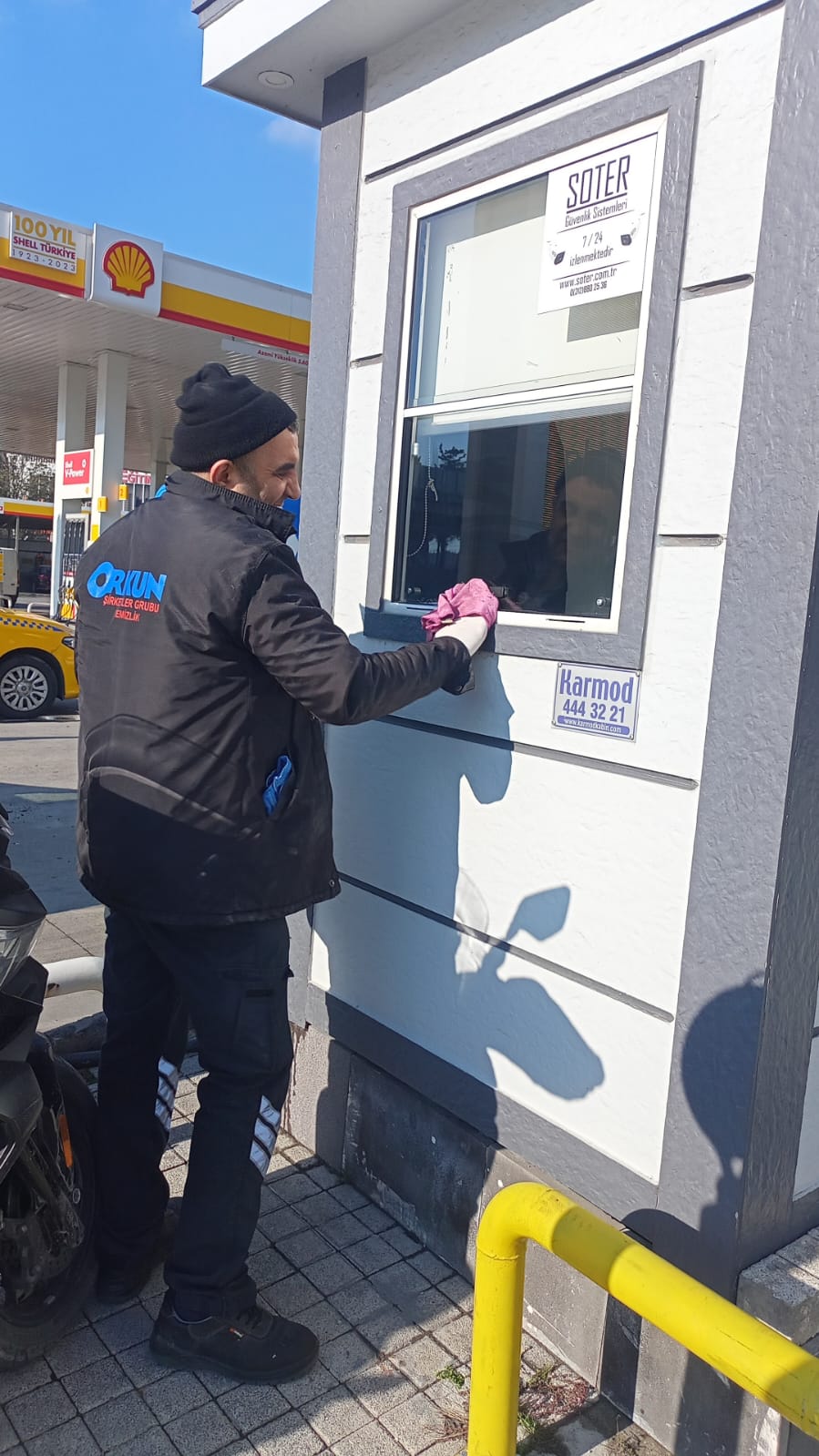 Güvenlik kabini temizliği gerçekleştirilmiştir.